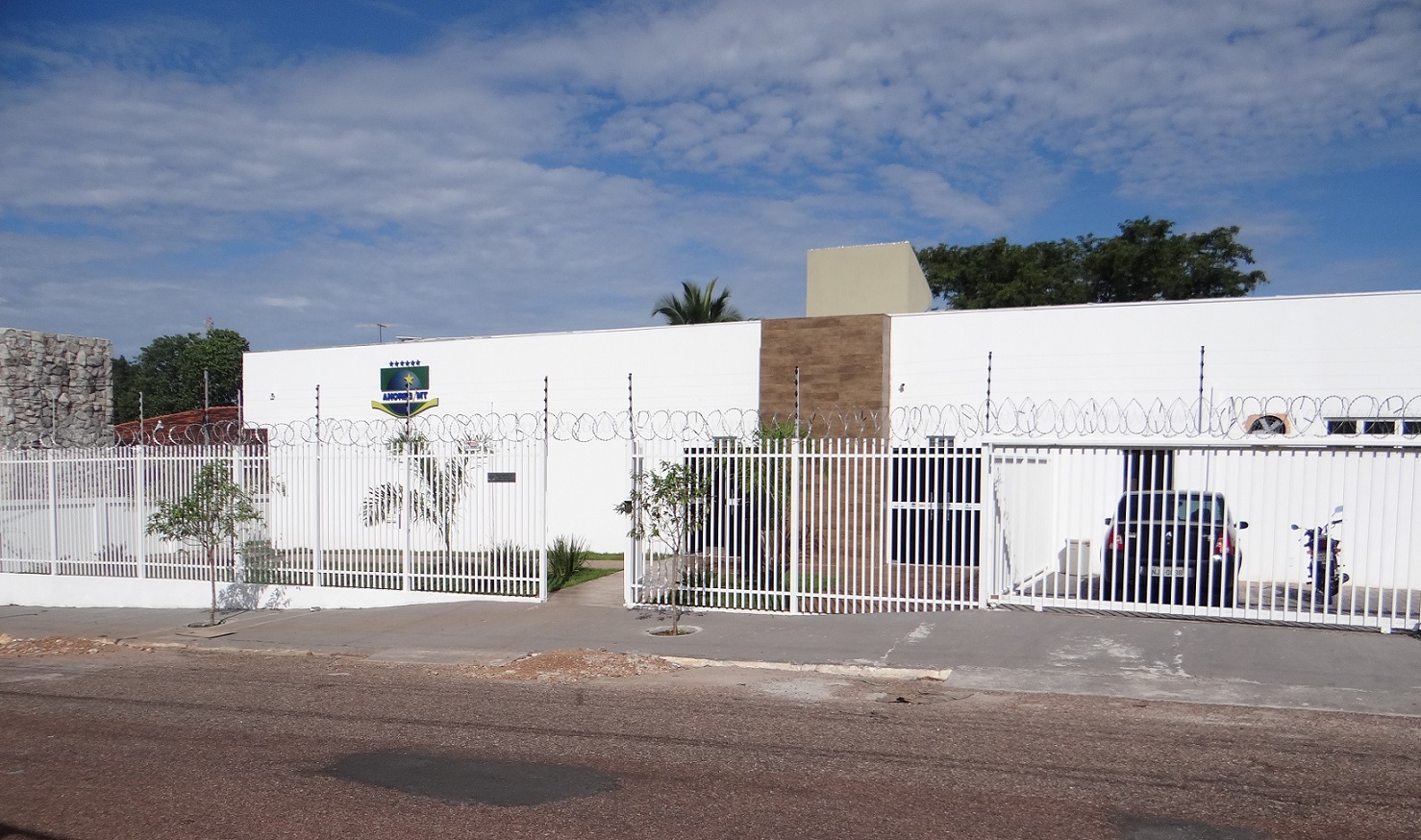 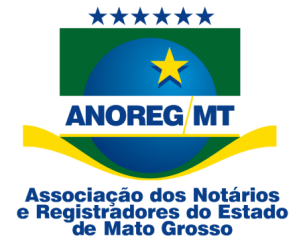 Metas 2019-2020
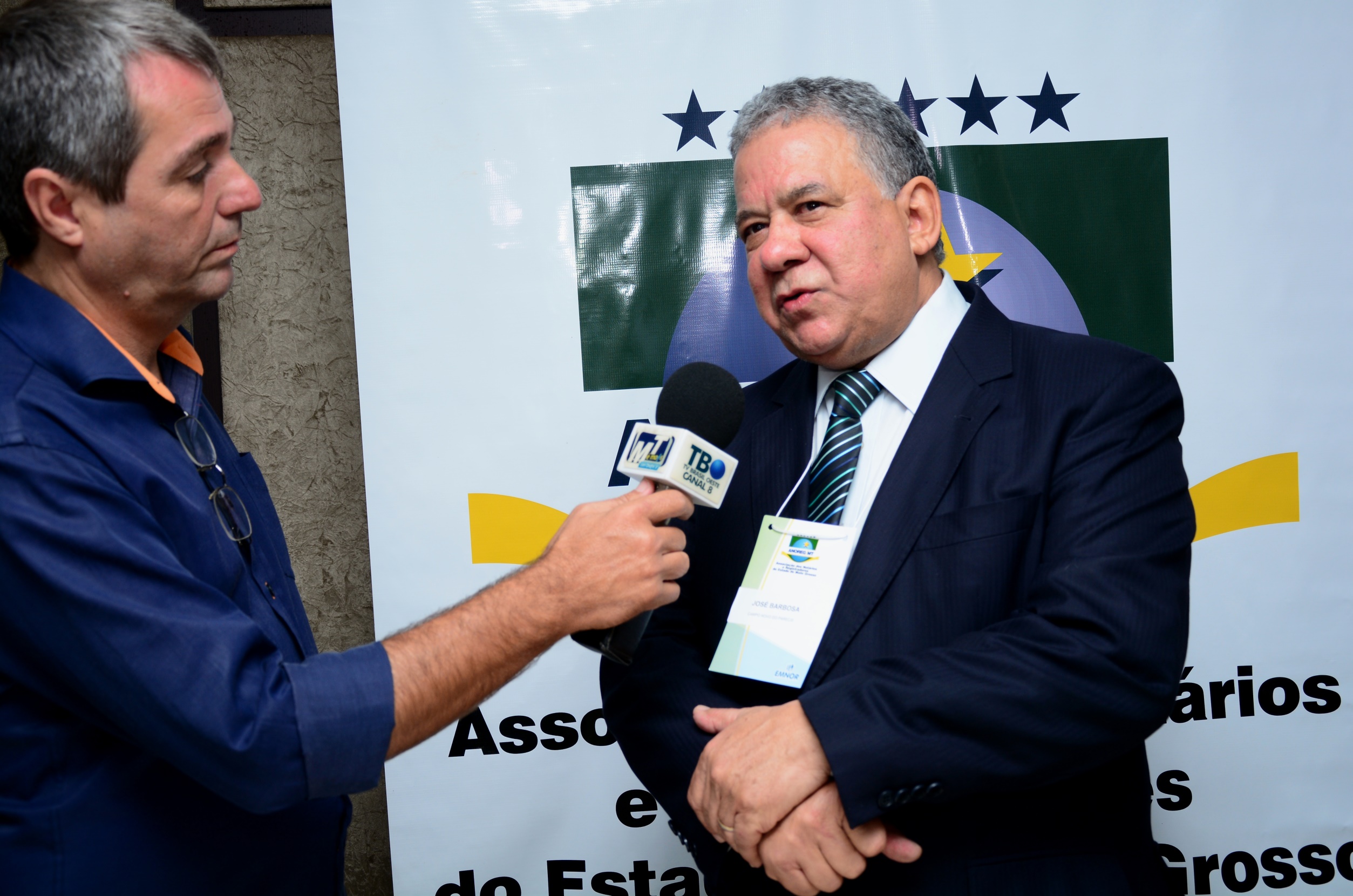 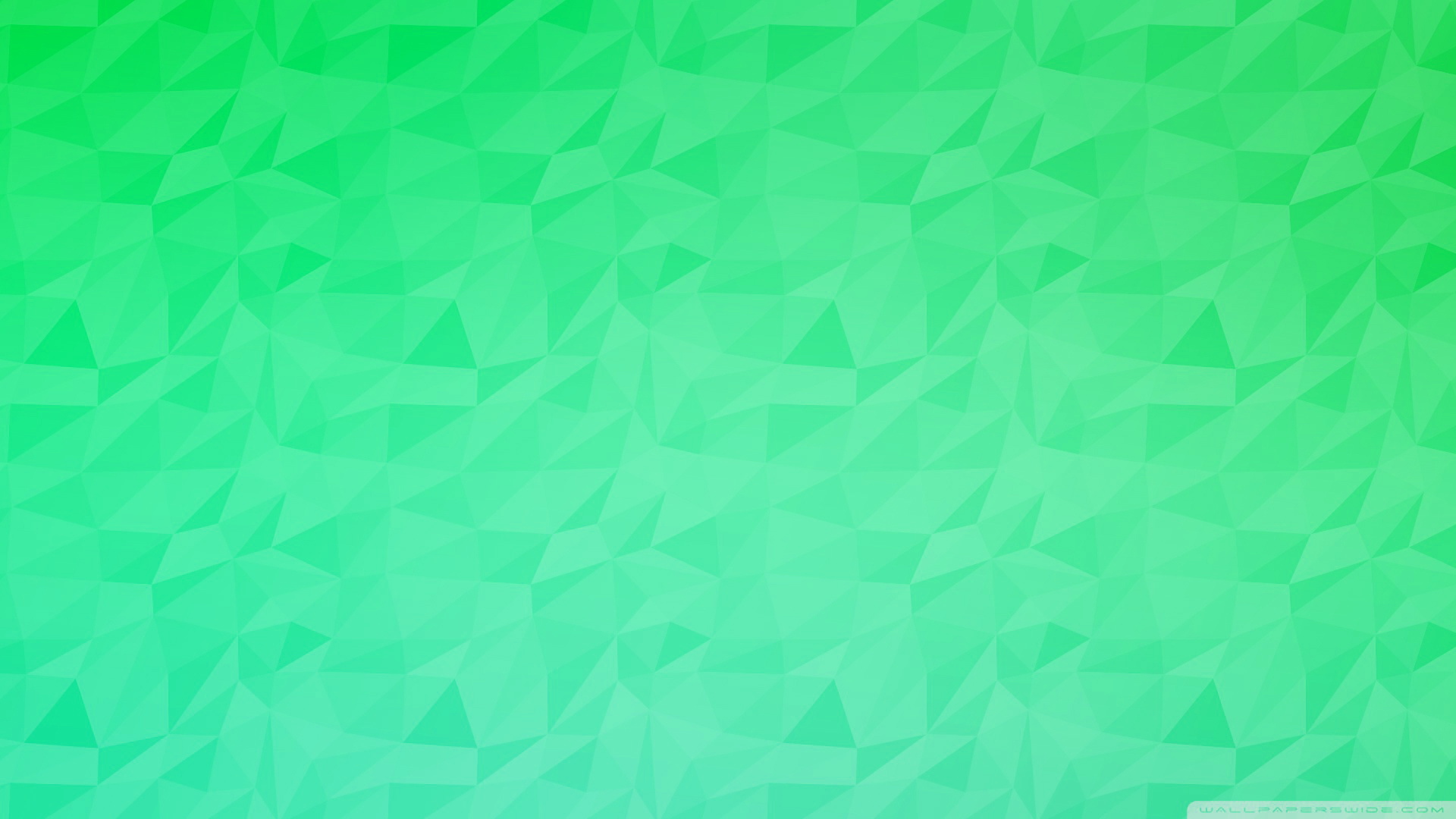 Metas
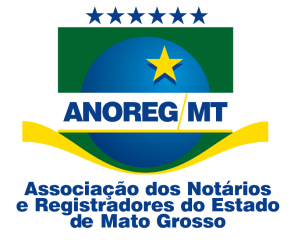 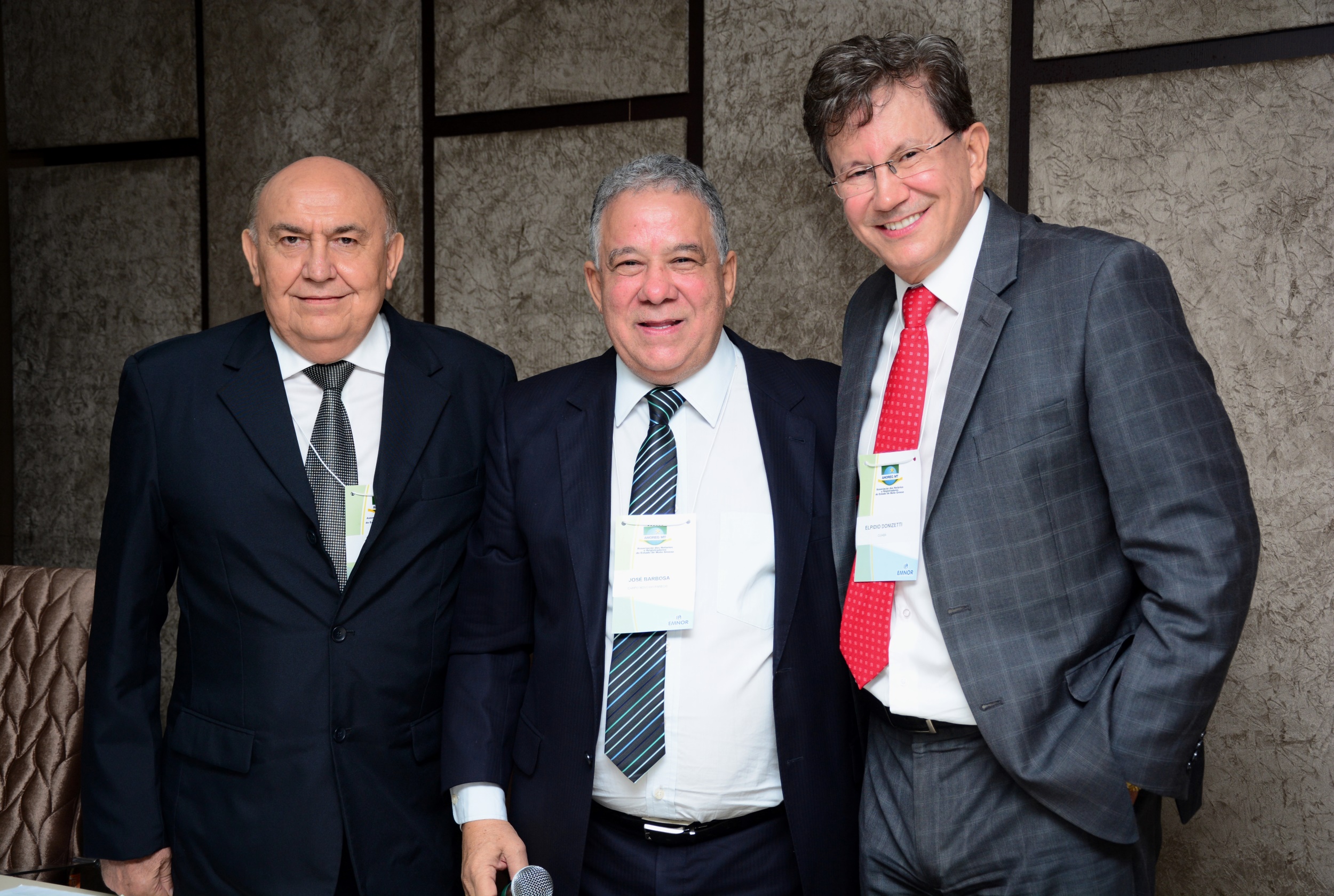 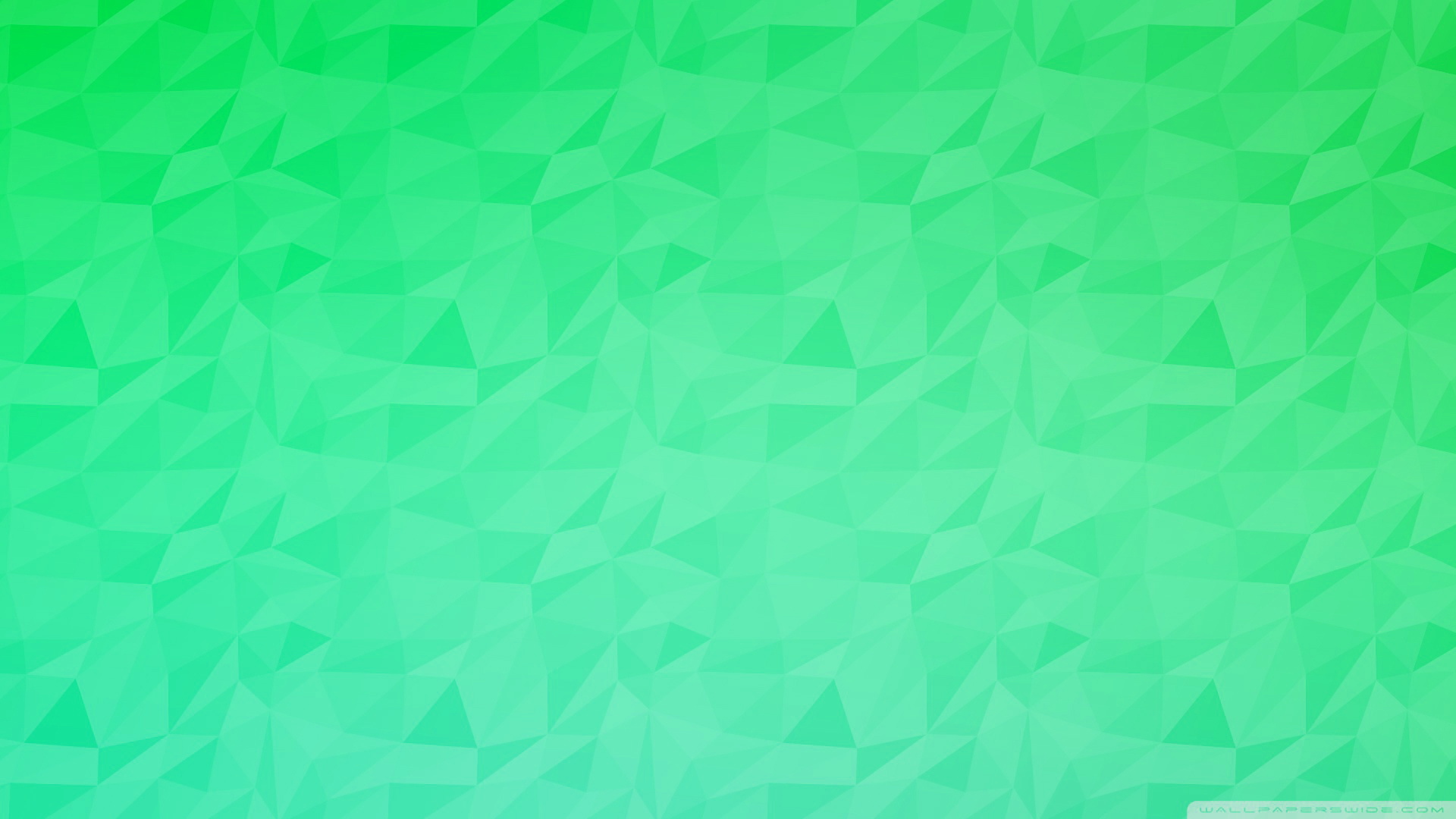 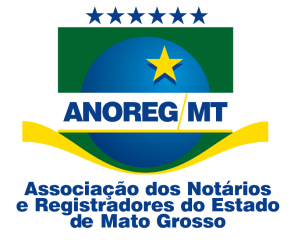 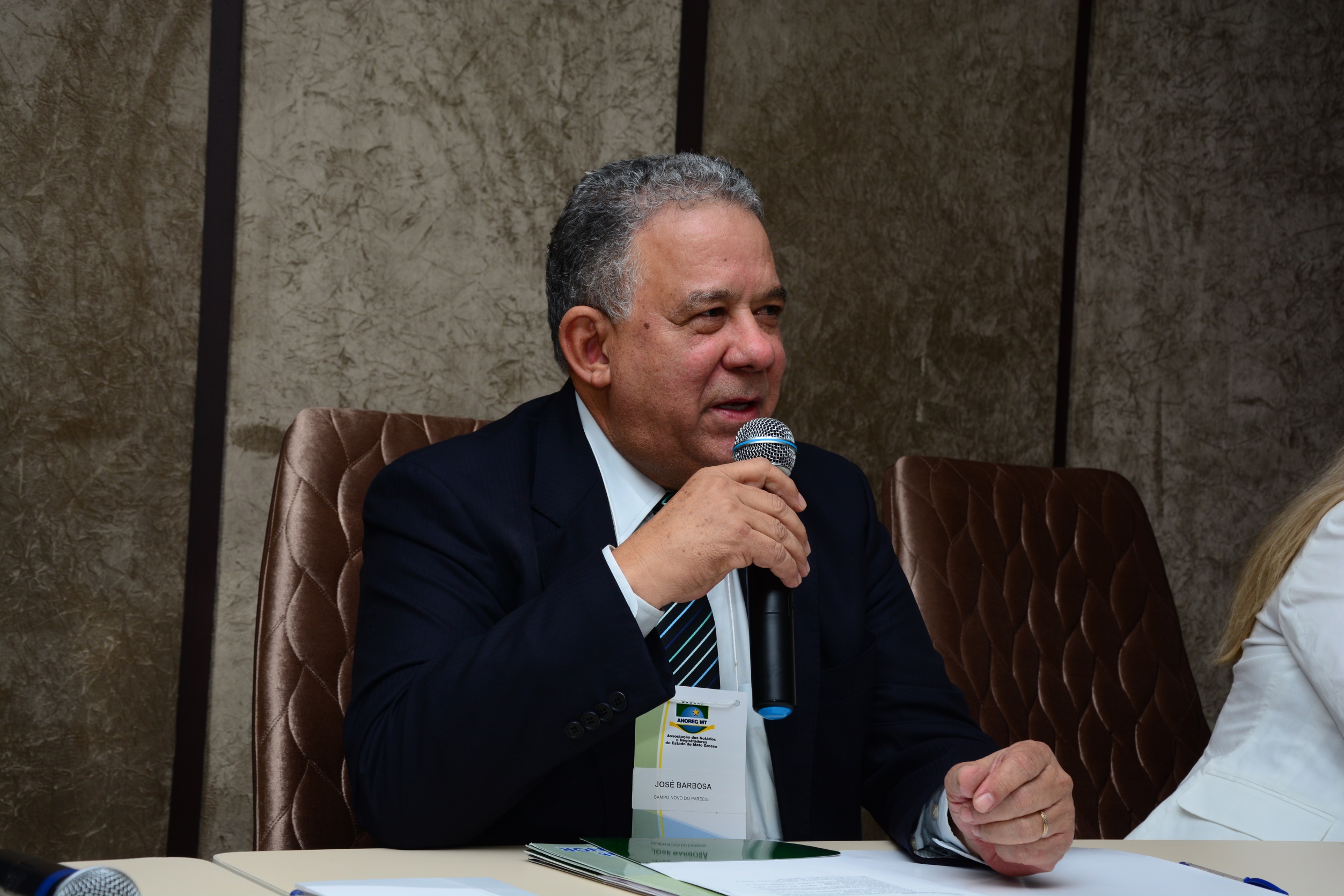 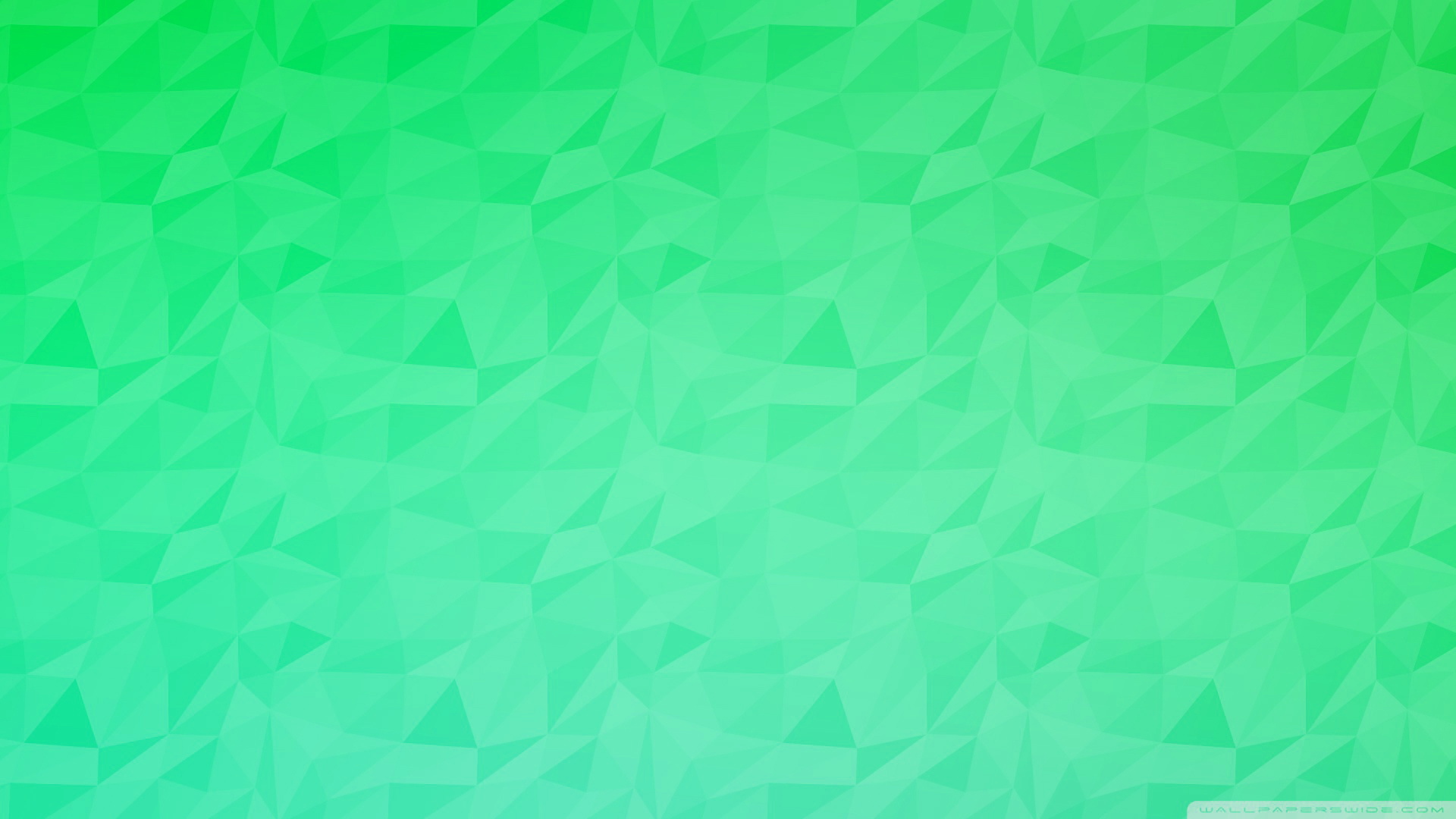 Metas
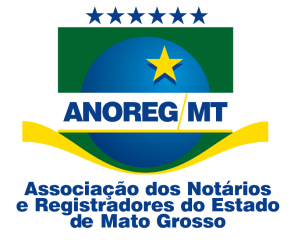 Gestão 2019/2020
DIRETORIA- 14/01/2018
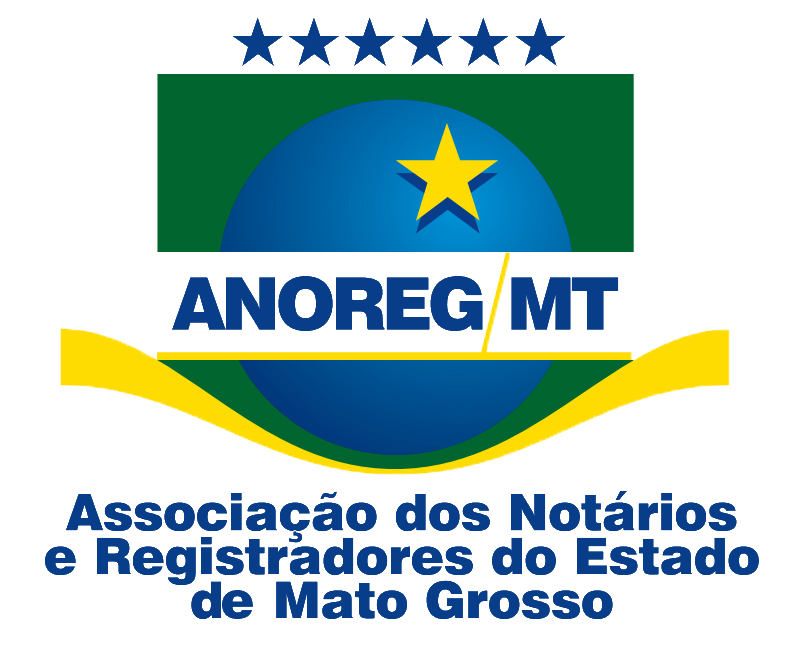